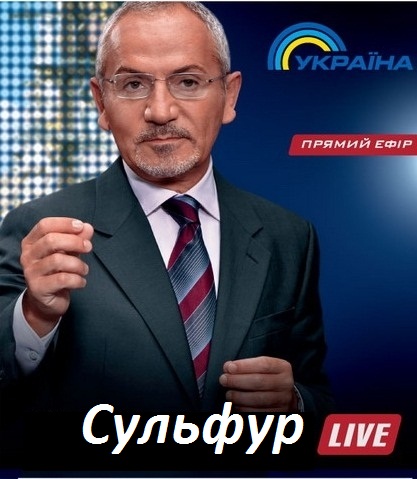 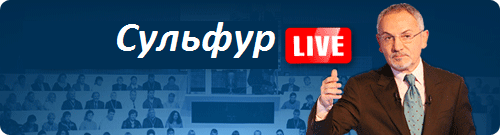 У   попередньому       випуску:
CУЛЬФУР
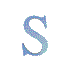 Будова атома
+16  S )2)8)6

  1S2 2S2 2P6 3S2 3P4
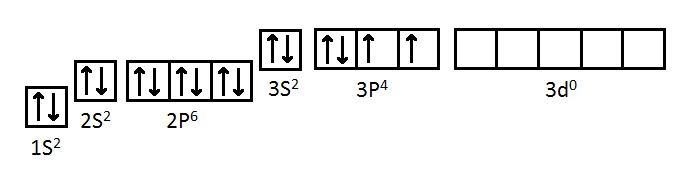 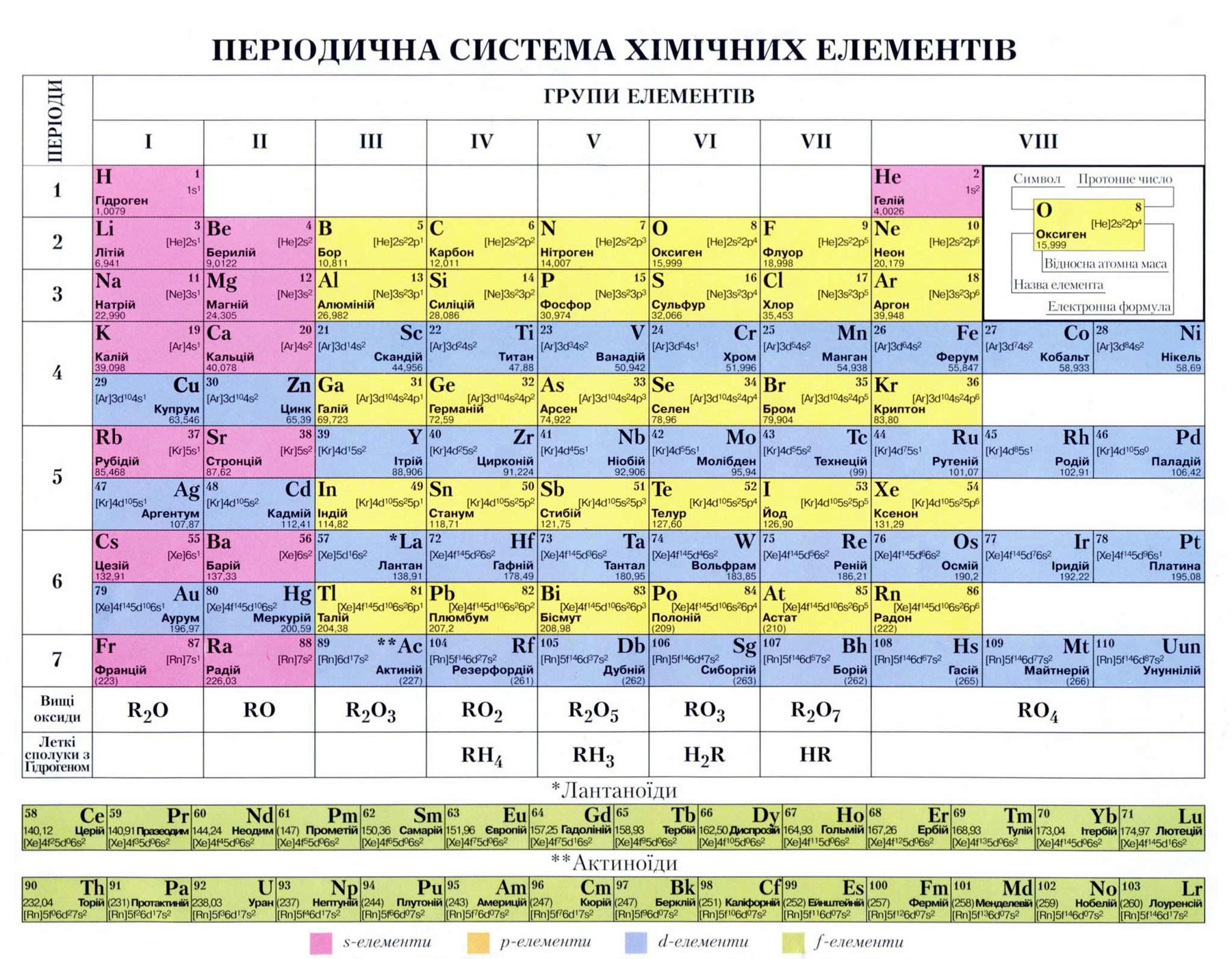 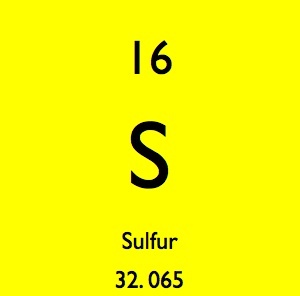 Електронна конфігурація атома Сульфуру:
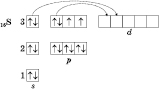 У цьому випуску докладніше про таке:
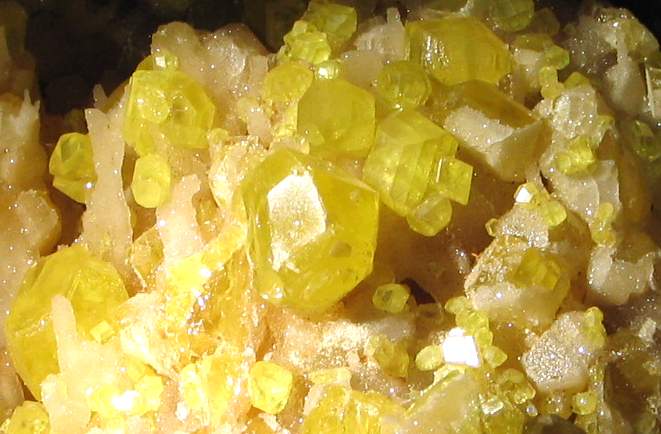 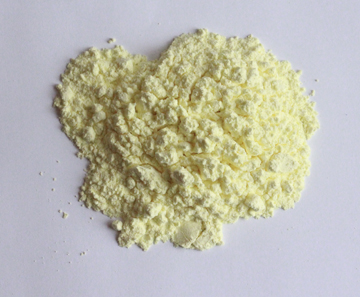 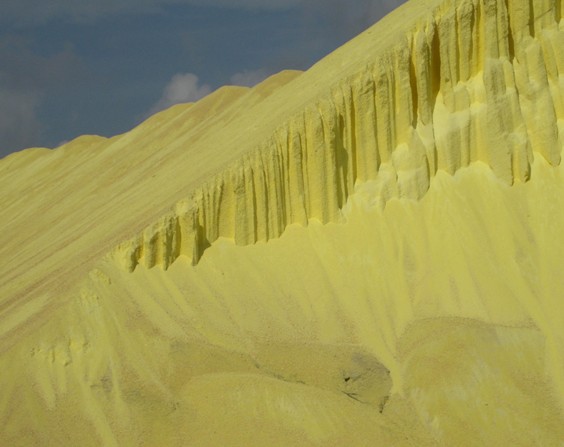 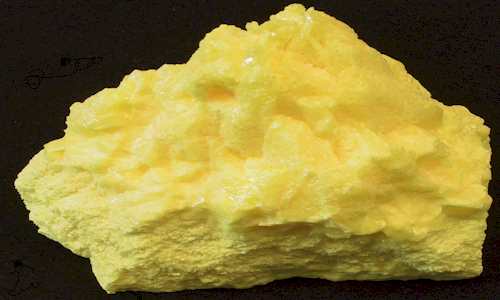 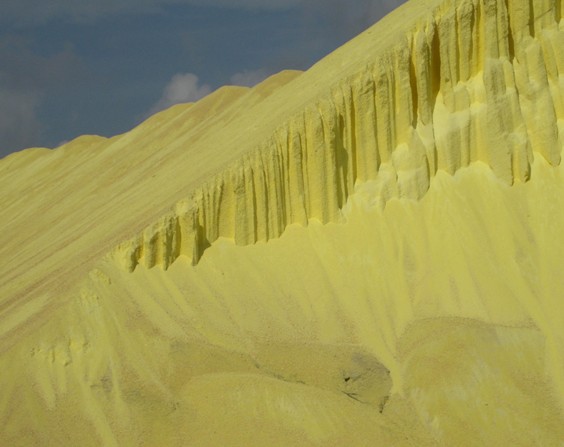 Сполуки Сульфуру в природі
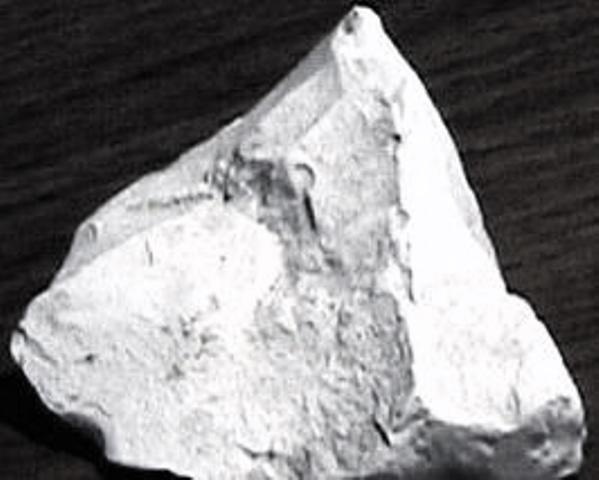 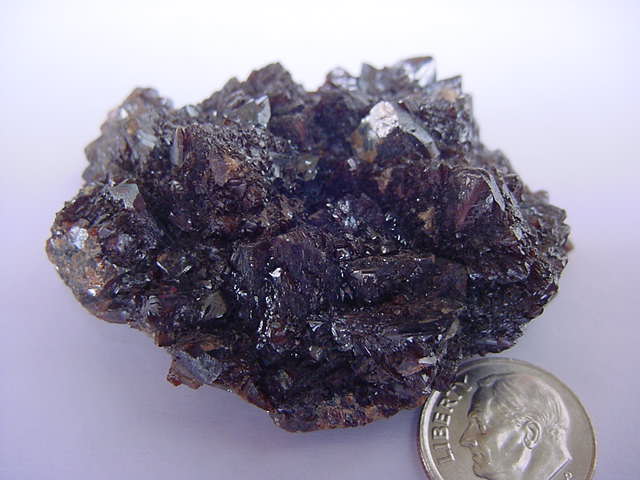 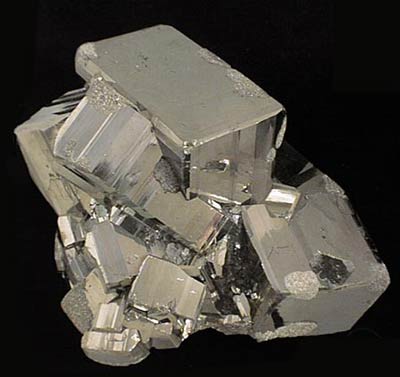 гіпс
сфалерит
CaSO4•2H2O.
ZnS
пірит
FeS2
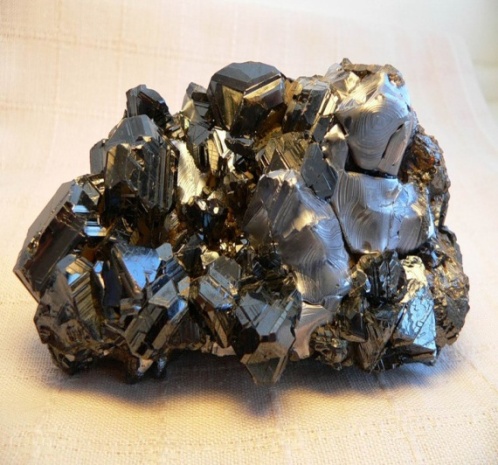 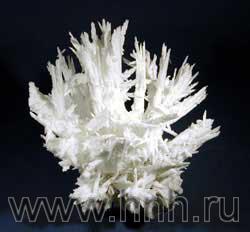 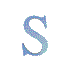 мірабіліт
галеніт
PbS
Na2[SO4]•10H2O
Застосування у медицині:
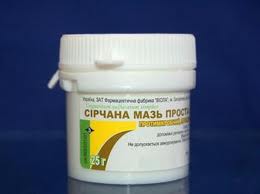 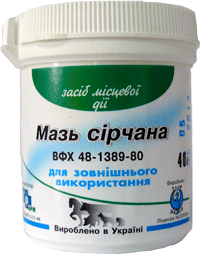 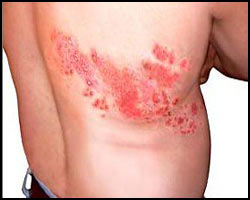 ШАМПУНЬ СУЛЬСЕНА
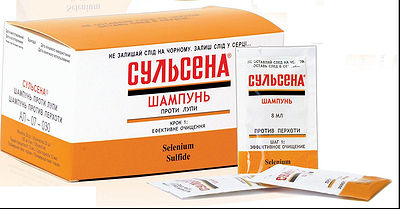 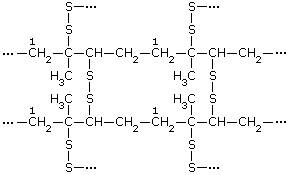 Сірка потрапляє в грунт одночасно з розкладанням білків та інших органічних речовин у формі сірководню - отруйного для рослин газу. Це з'єднання переходить у два етапи в сірчану кислоту під впливом бактерій роду Sulfomonas, Tiobacterium. Спочатку сірководень окислюється і утворюється вільна сірка, потім в присутності кисню і води утворюється сірчана кислота, яка сприяє розчиненню основ. Кількість сірчаної кислоти, що утворюється за вегетаційний період, може становити 200-250 кг/га. В анаеробних умовах солі сірчаної кислоти знову відновлюються до сірководню.